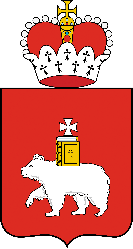 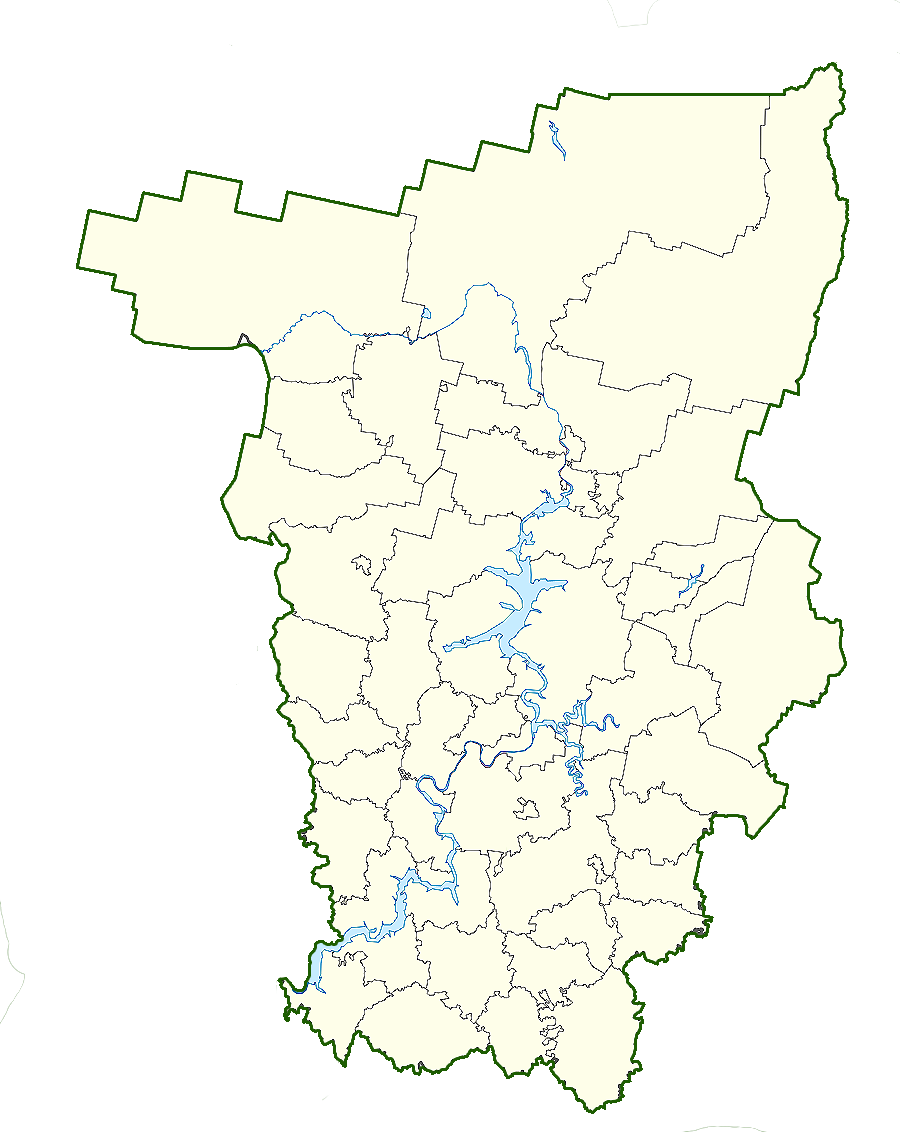 ФЕЛЬДШЕРСКО-АКУШЕРСКИЕ ПУНКТЫ
ПЕРМСКОГО КРАЯ
январь  2018 г.
Потребность в строительстве 
новых фельдшерско-акушерских пунктов 
на территории Пермского края
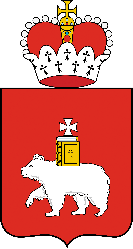 Улучшение оказания медицинской помощи  
в населенных пунктах, находящихся вне зоны медицинского обслуживания
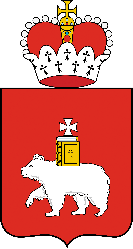 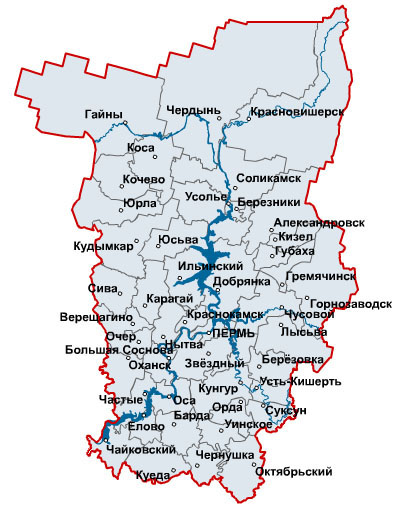 Строительство в 2017 году 18 новых ФАПов 
на территории Пермского края:

Гайнский район: п. Оныл, д. Иванчино, п. Сосновая;
Юрлинский район: д. Вятчино, с. Юм;
Кизеловский район: п. Шахта, п. Центральный-Коспашский,
       п. Южный-Коспашский, п. Северный-Коспашский;
Губахинский район: п. Широковский; 
Гремячинский район: п. Усьва, п. Шумихинский, п. Юбилейный;
Чусовской район: п. Всесвятское; 
Берёзовский район: д. Проносное; 
Кишертский район: д. Верхняя Солянка;
Уинский район: д. Кочешовка;
Бардымский района: с. Федорки.
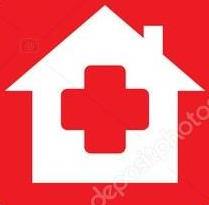 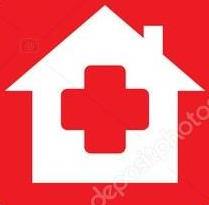 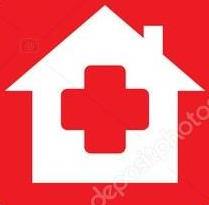 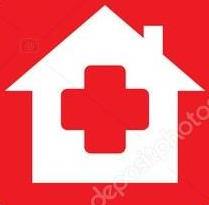 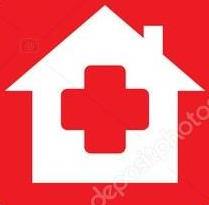 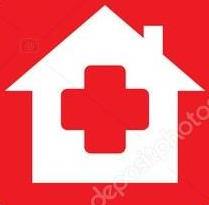 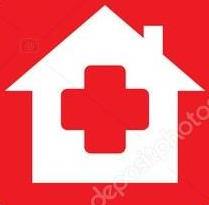 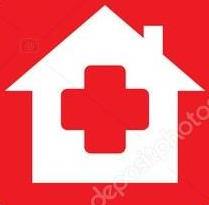 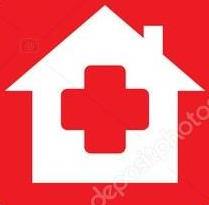 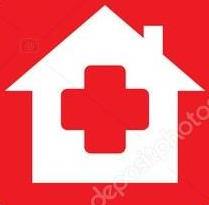 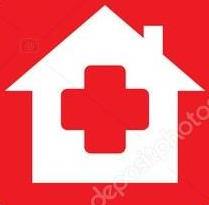 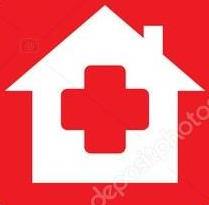 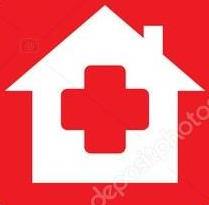 Коми-Пермяцкий округ
Север
Центр
Юг
Запад
8
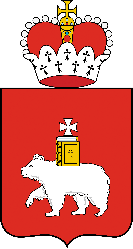 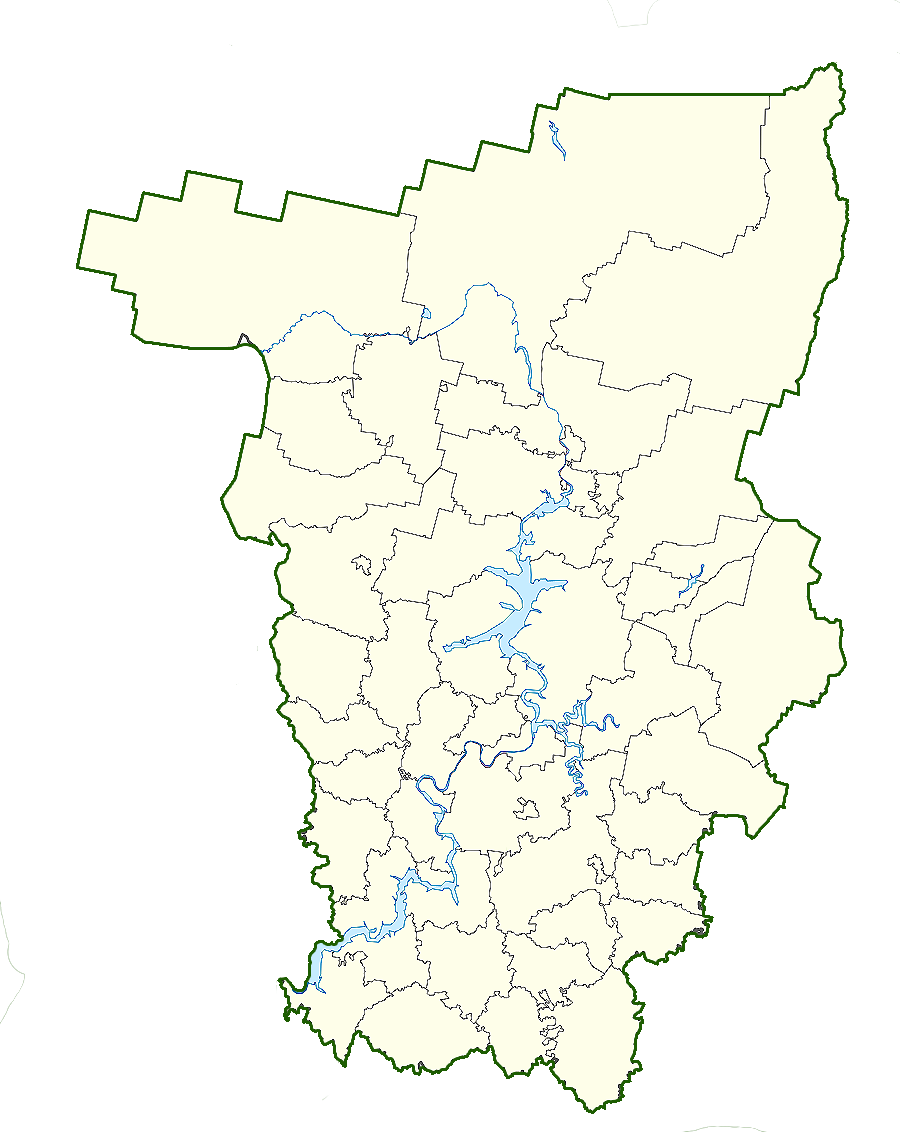 Спасибо за внимание!
январь  2018 г.